Participation Gap Analysis Among Residential Energy Efficiency Programs in California
July 30, 2020

By Dairou Wang, Eunice Zordilla, Elizabeth Pereda, Monina Letargo & Tianfang Guo
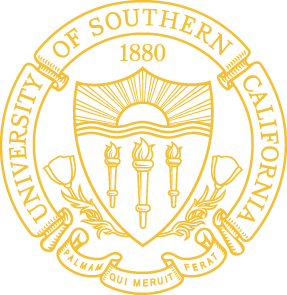 Created for the NRDC as part of the MPA Capstone, USC Sol Price School of Public Policy
OVERVIEW
Executive Summary
Methodology
Scope
Non-Low Income Participation
Statewide
Regional
5. Statistical Analysis
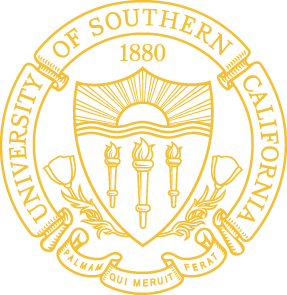 EXECUTIVE SUMMARY
Energy efficiency is a key resource to reduce harmful Greenhouse Gases and lessen Global Climate Change
California is currently short of SB 350 energy savings goals in all sectors
Our goal is to determine whether Energy Efficiency program benefits are distributed equitably
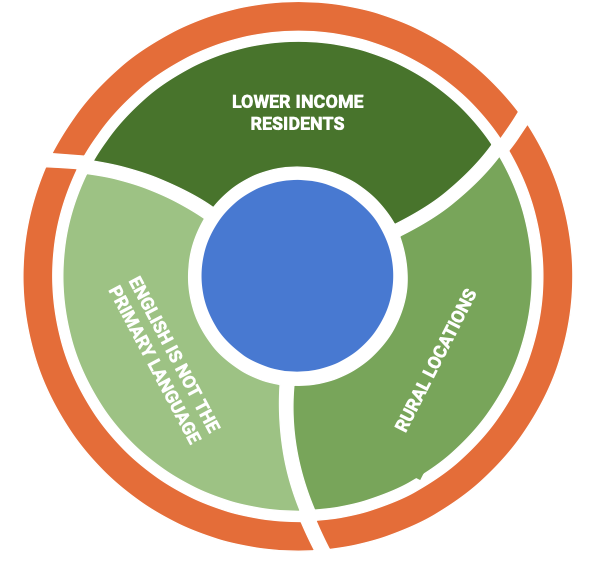 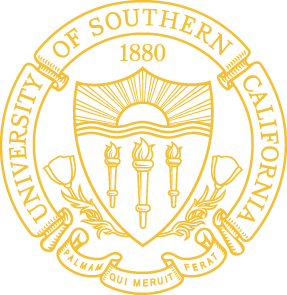 Study Includes the Majority of IOU Service Territory
Investor Owned Utilities: 
Pacific Gas and Electric 
San Diego Gas & Electric 
Southern California Gas 
Southern California Edison

Service Territory = 1637 Zip Codes
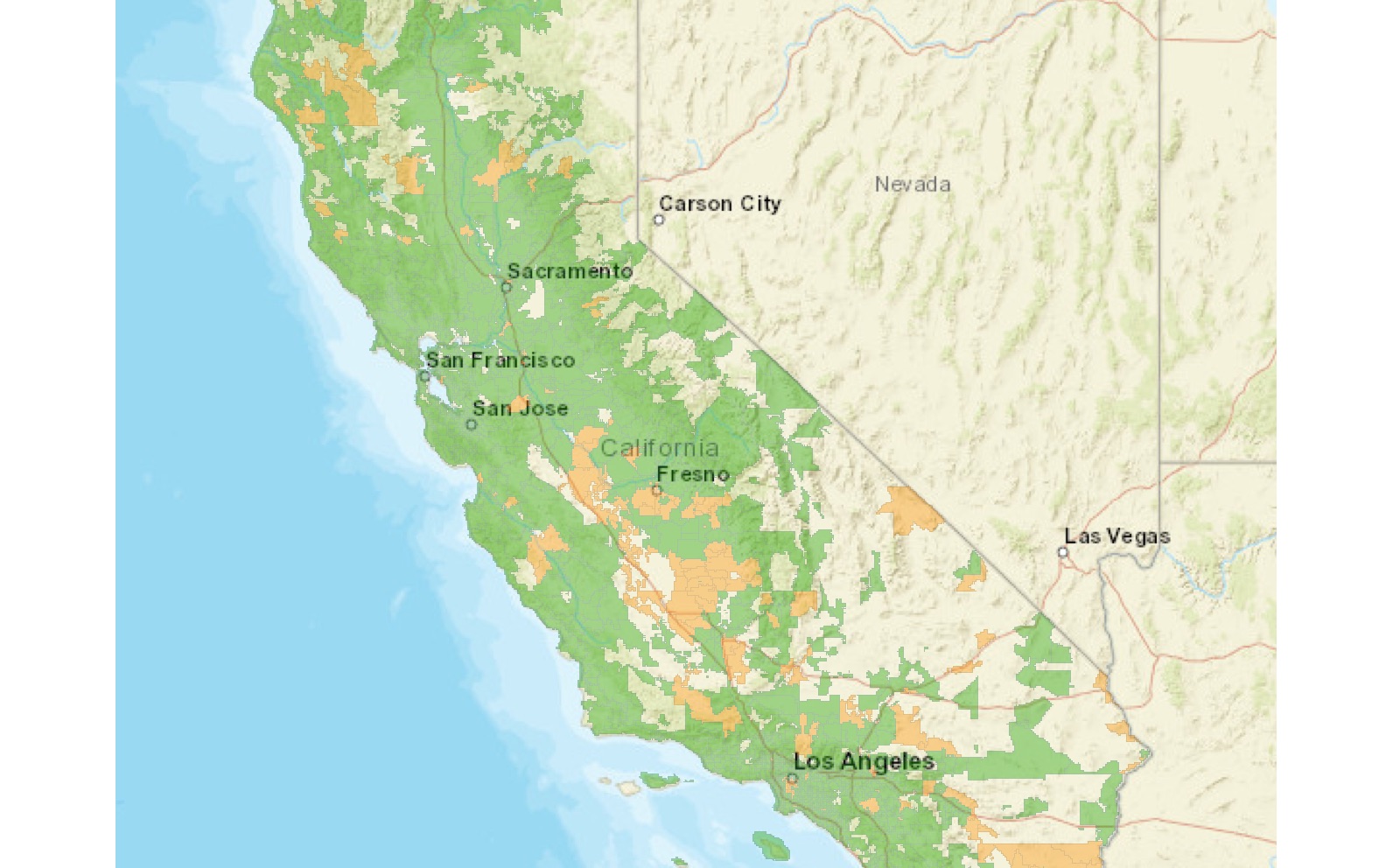 NON-LOW-INCOME 
Zip Codes with Median household income above the upper limit of CARE/FERA program for family of 2. 

LOW-INCOME
Zip Codes excluded from the study area
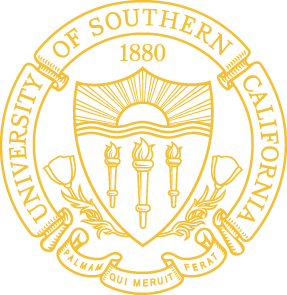 Process Model for Equity Analysis in Residential Energy Efficiency Programs
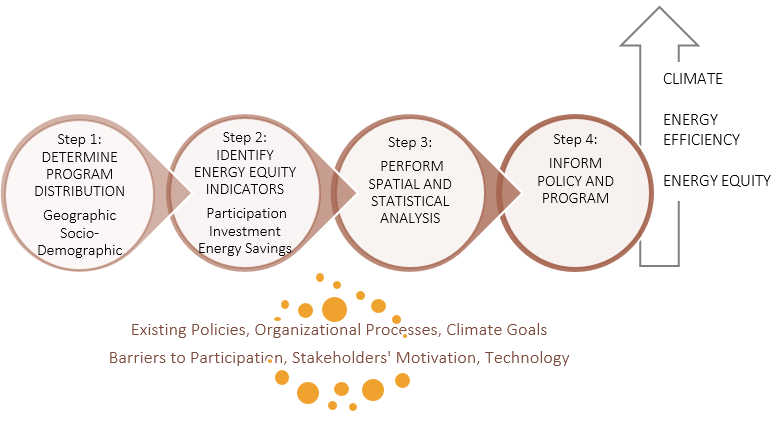 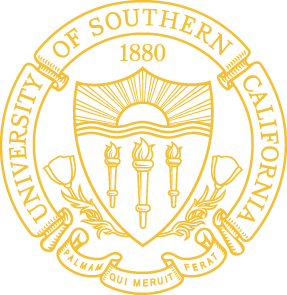 METHODOLOGY
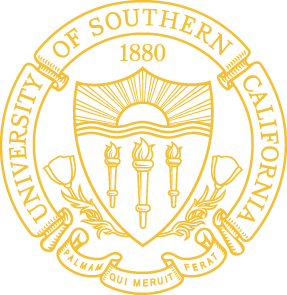 METHODOLOGY
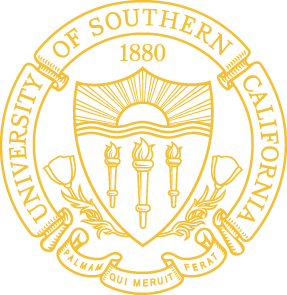 Participation  Among Non-Low Income
Statewide   -
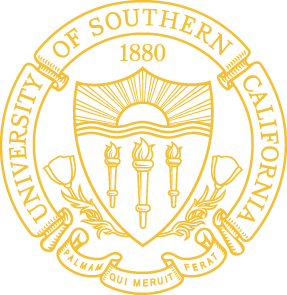 Residential Energy Efficiency Program Activity Among Non-Low Income Zip Codes
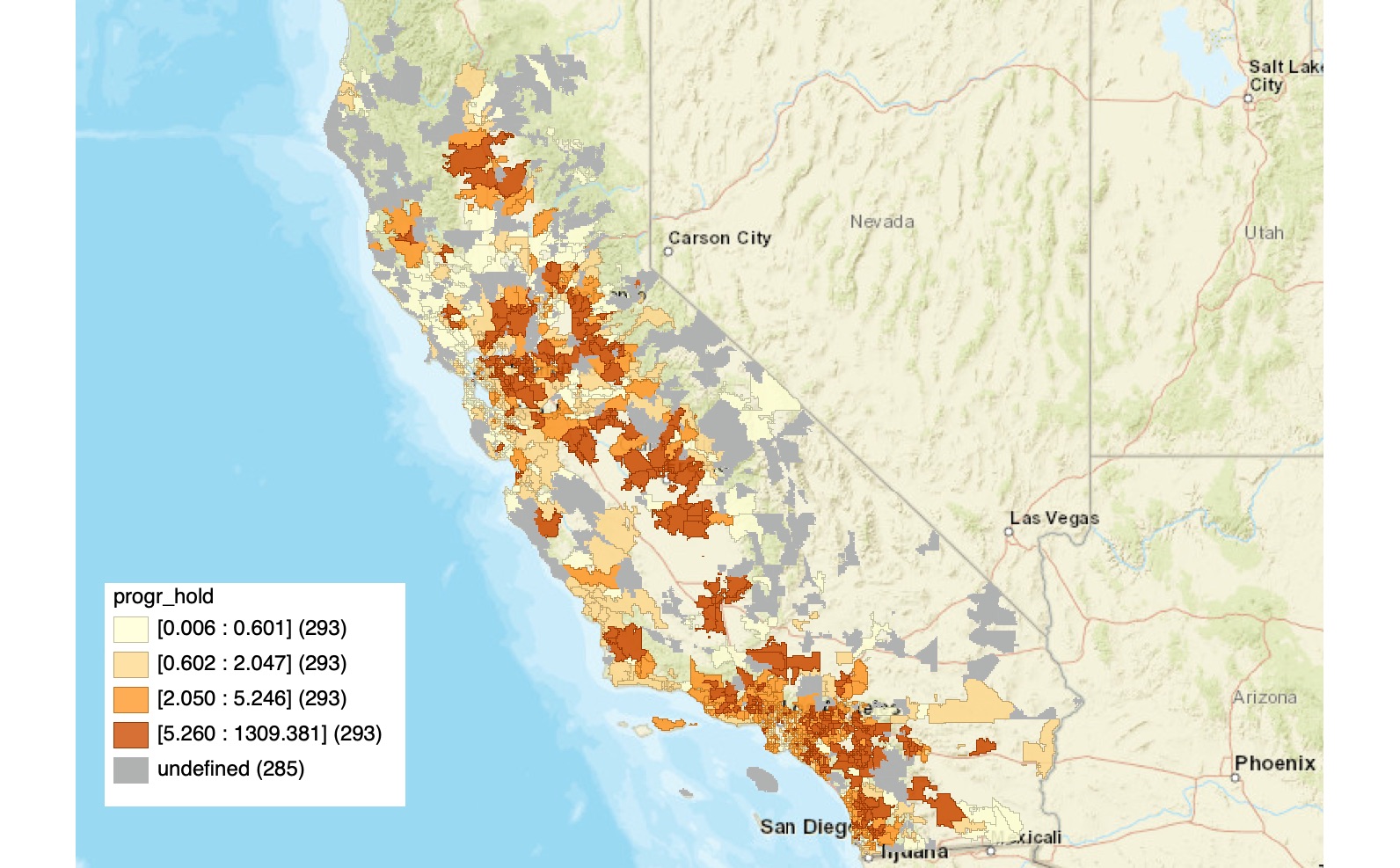 Approximately 89% of  Zip Codes included in study are categorized as non-low income.

The darker shading represents higher level of program activity

Grey areas represent Zip Codes without data
CA - Program Activity
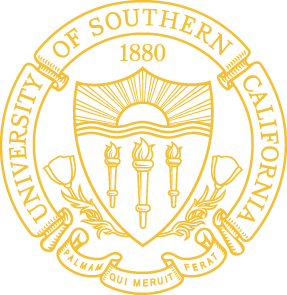 Hot Spot Analysis of Residential Energy Efficiency Program Activity : Among Non-Low Income Zip Codes
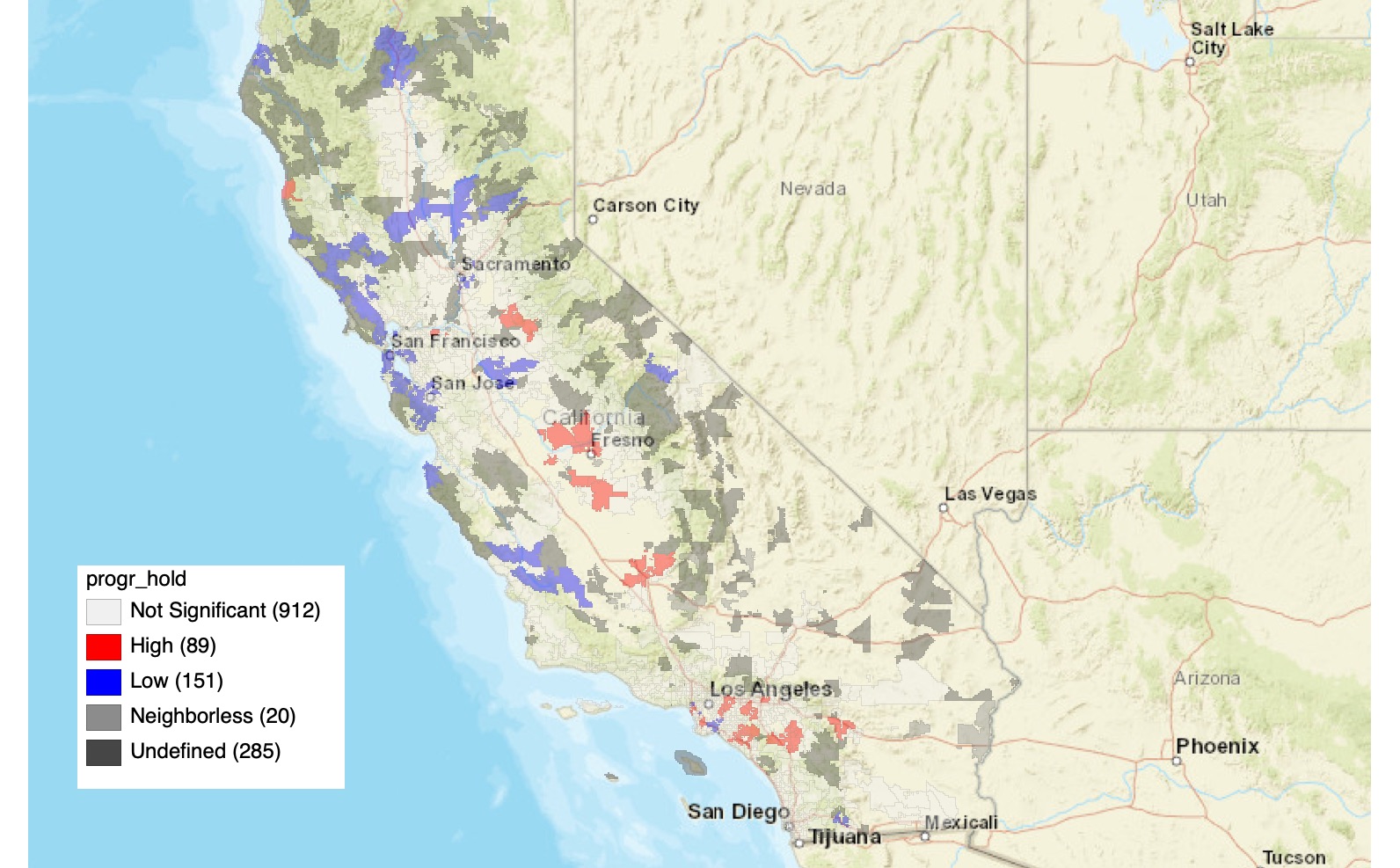 Visualization of Zip Codes with the highest and lowest levels of program activity

Highest concentrations of program activity are located in the Bay area, San Joaquin Valley and Los Angeles/Orange County.

Based on a total of 1457 Zip Codes due to geographic gaps in original dataset
CA - Program Activity
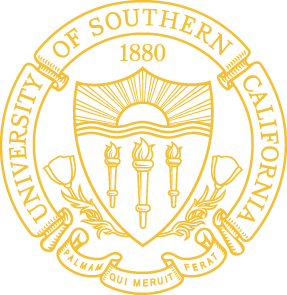 Attained Education and Language Level Among Total Population
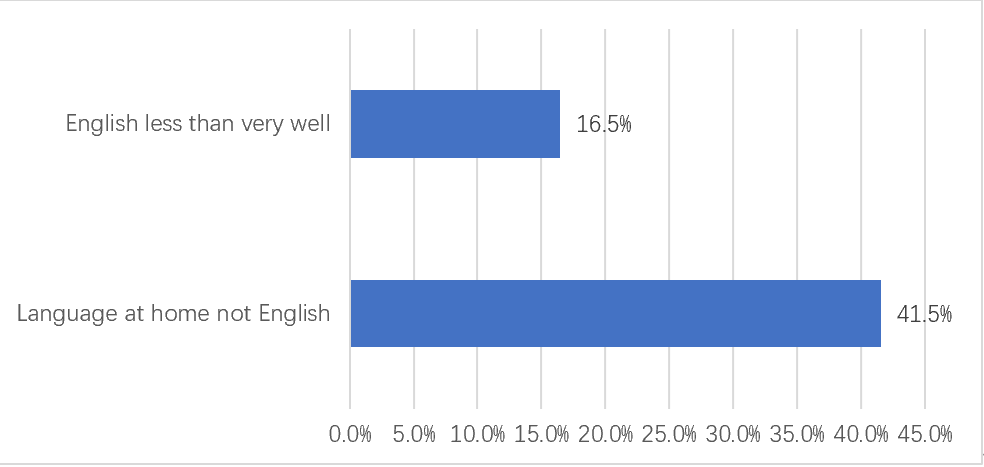 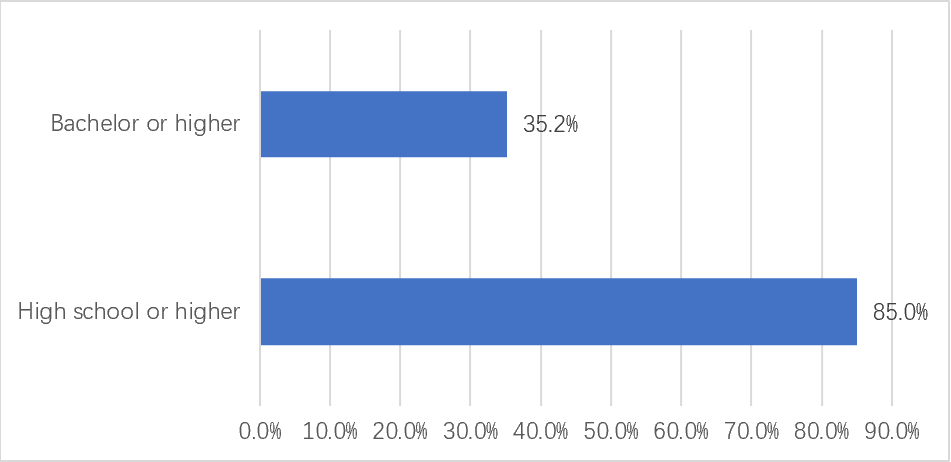 Bachelor or 
Higher
English Less than Very Well
High School  or Higher
Language at Home Not English
Educational Level of Participants
Language Level of Participants
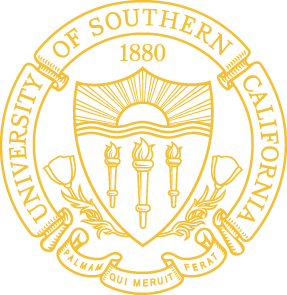 Ethnicity and Age Among Total Population
Distribution of Ethnicity
Percentage of Age of Participants
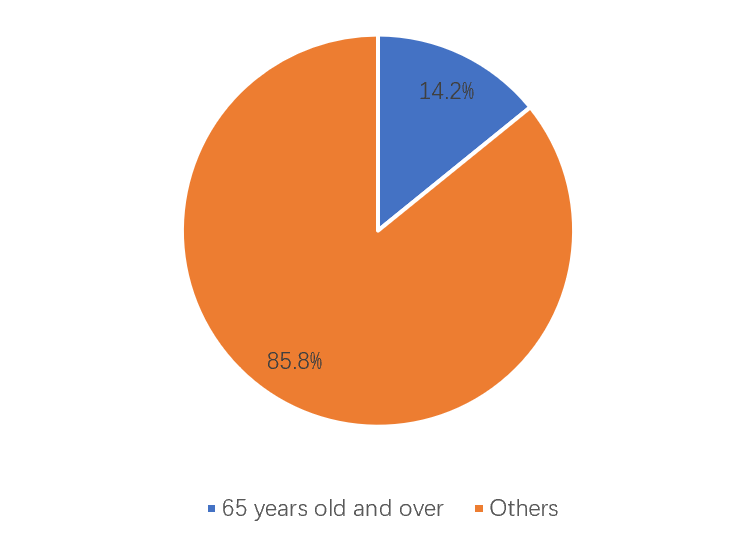 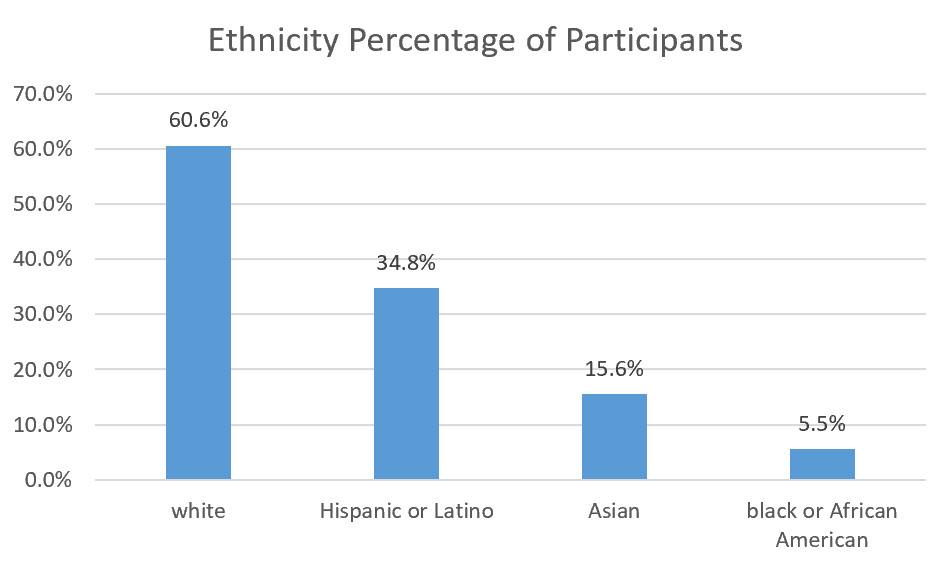 14.2%
White
Asian
Black/ African-American
Hispanic/ Latino
> 65 years old
Others
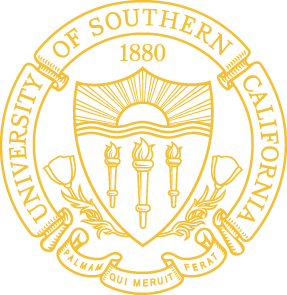 Participation  Among Non-Low Income
Regional    -
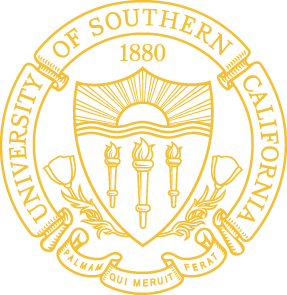 Zip Codes with Homes Built After 1970 Coincide with  Lowest Program Activity
AGE OF RESIDENCE
PROGRAM  ACTIVITY
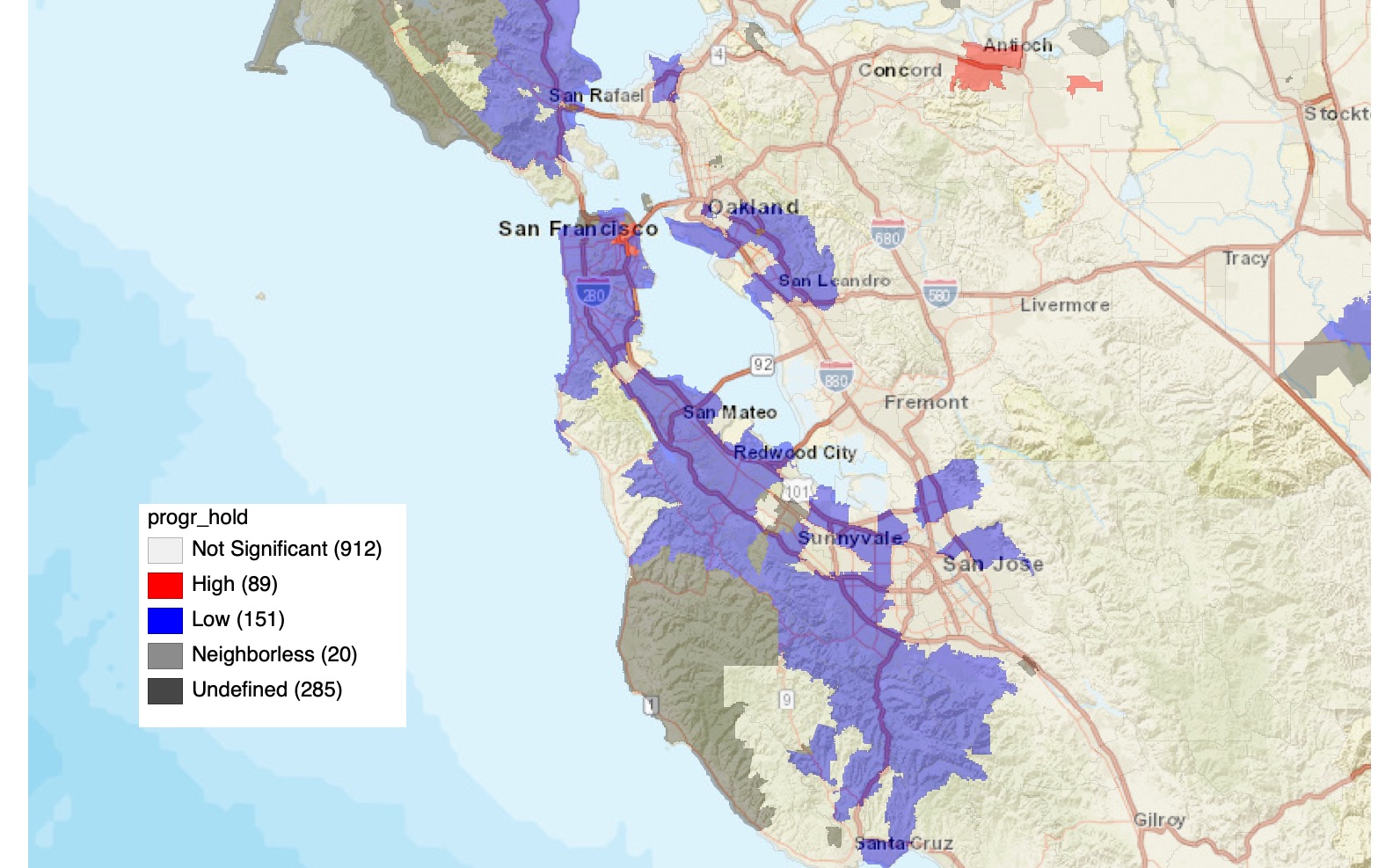 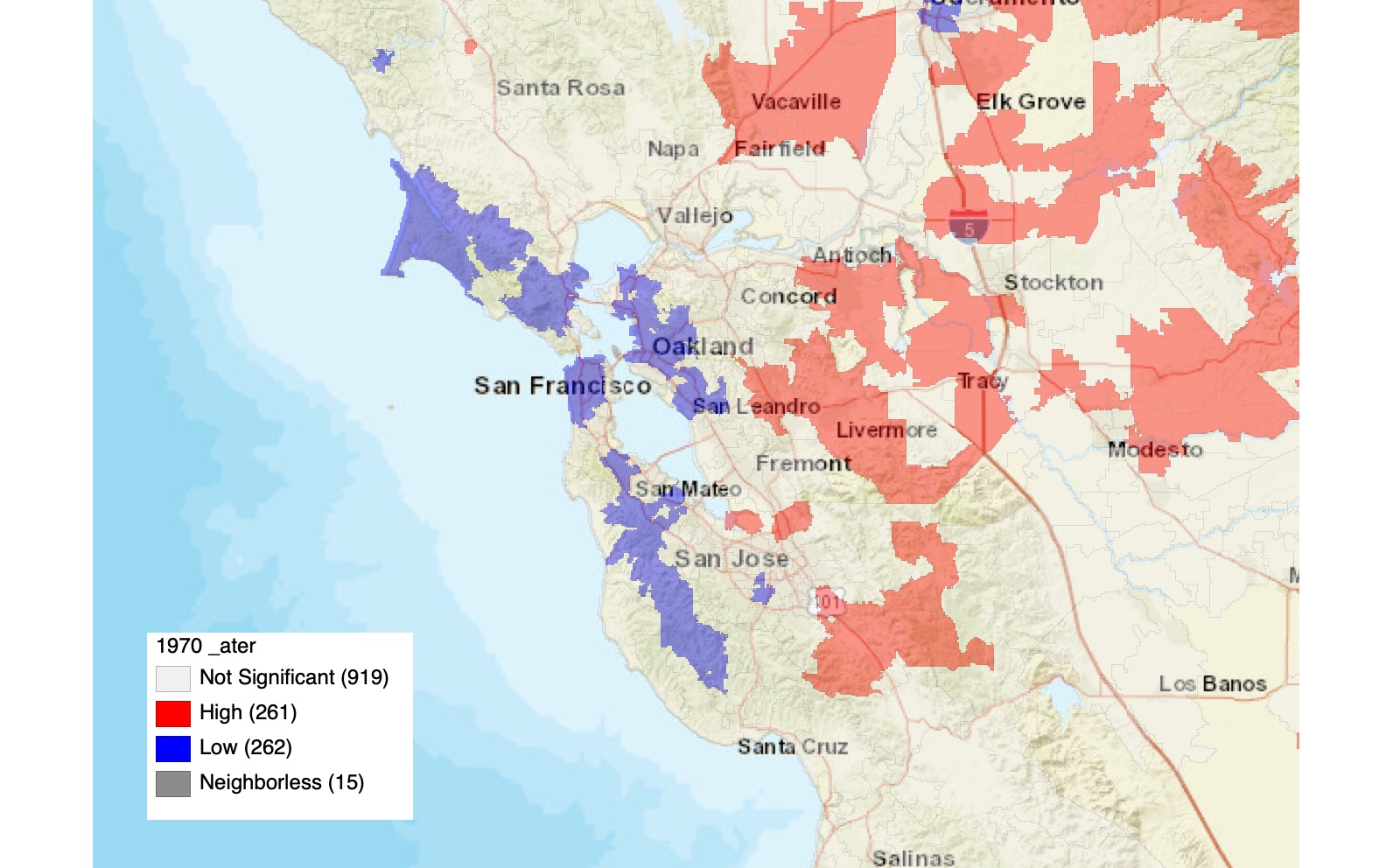 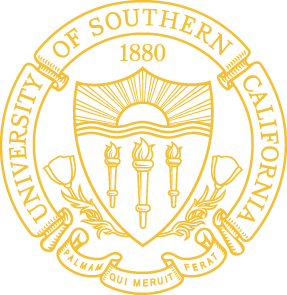 BAY AREA COMPARISON
Zip Codes with Homes Built After 1970 Coincide with 
Higher Program Activity
AGE OF RESIDENCE
PROGRAM  ACTIVITY
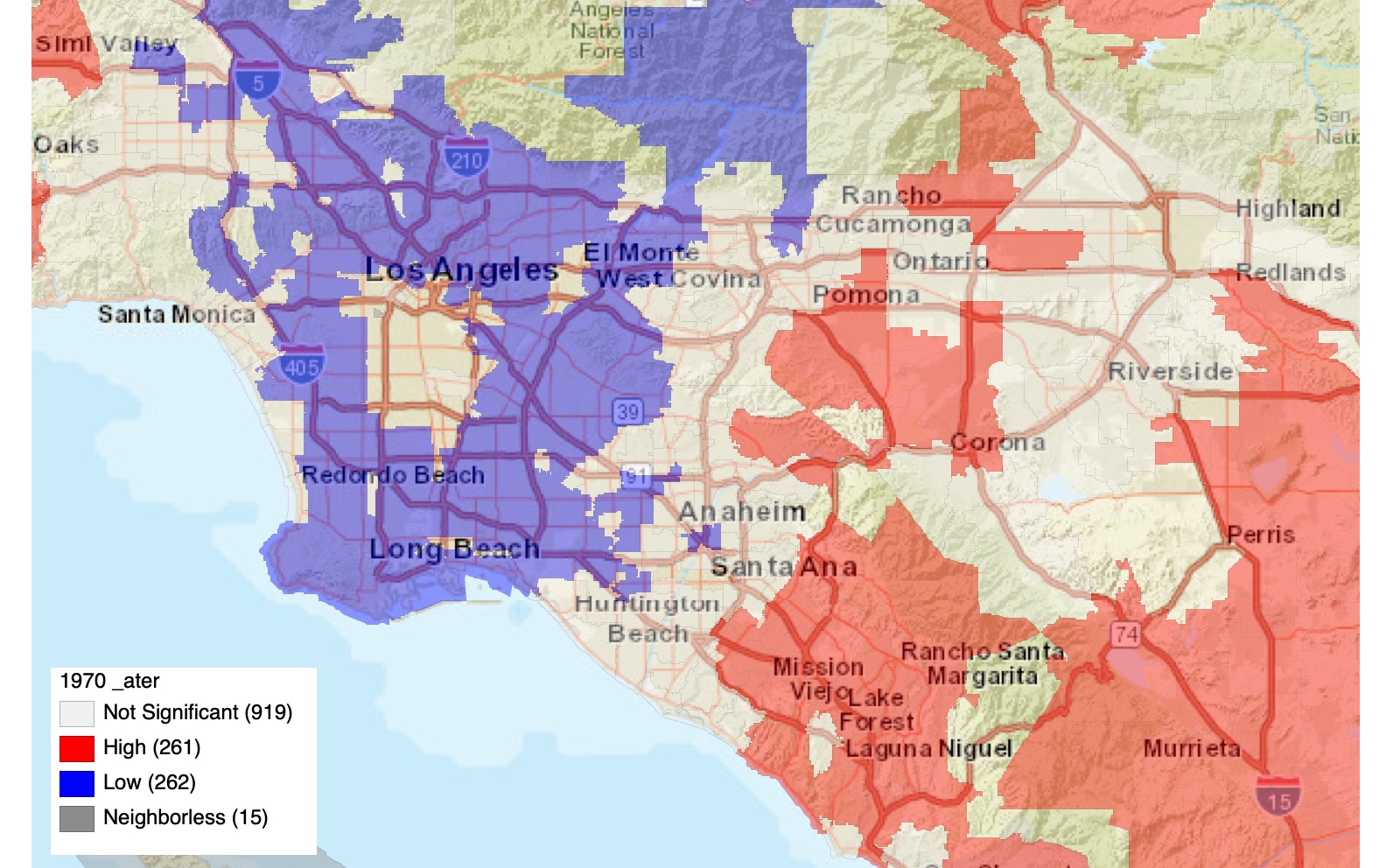 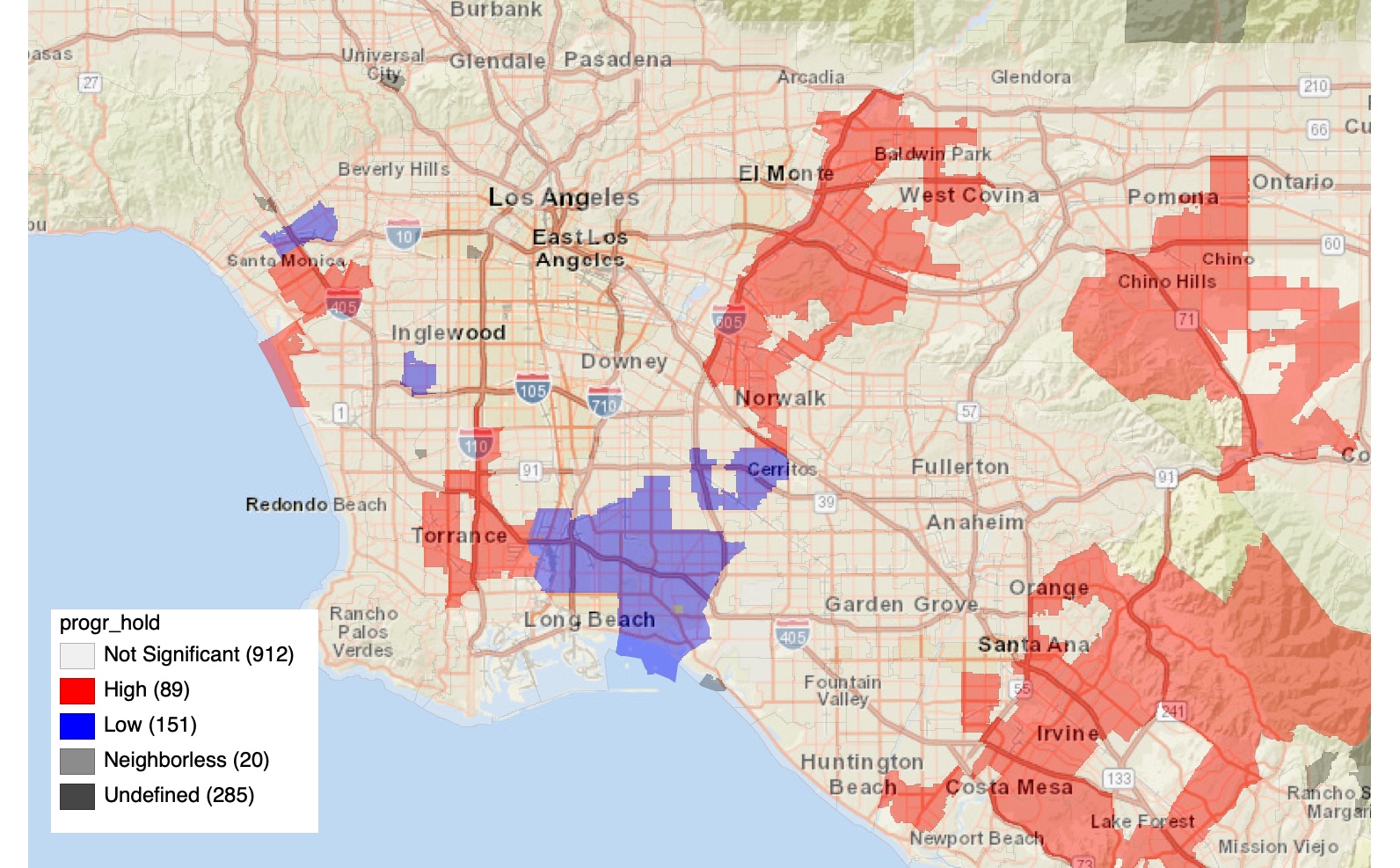 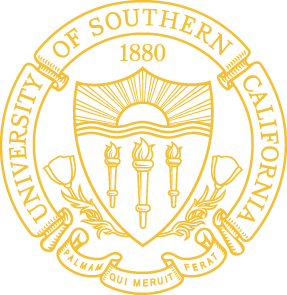 L. A. METRO & ORANGE COUNTY AREAS COMPARISON
Higher Median Age Coincides with Zip Codes Showing 
Lower Program Activity
PROGRAM  ACTIVITY
MEDIAN AGE
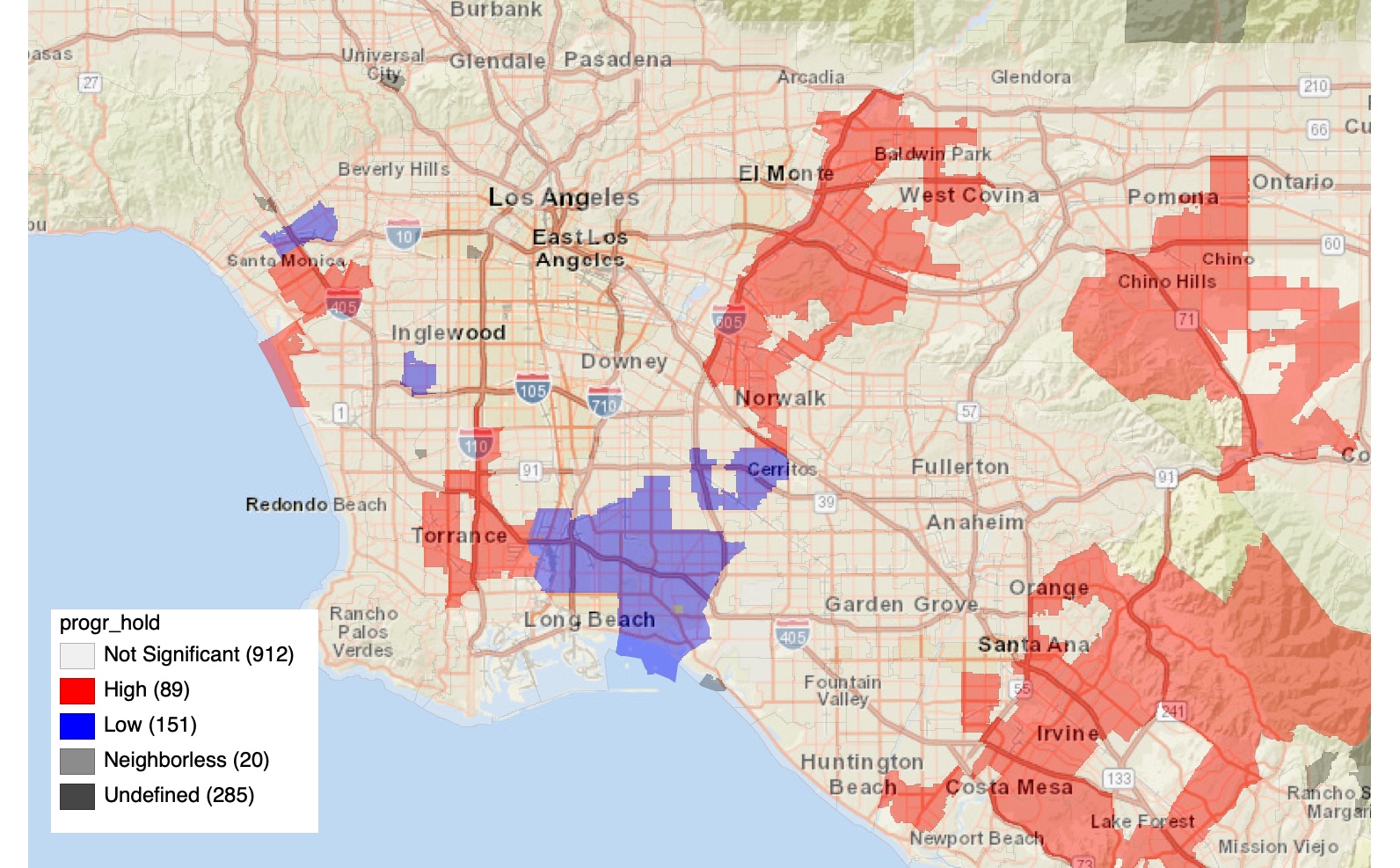 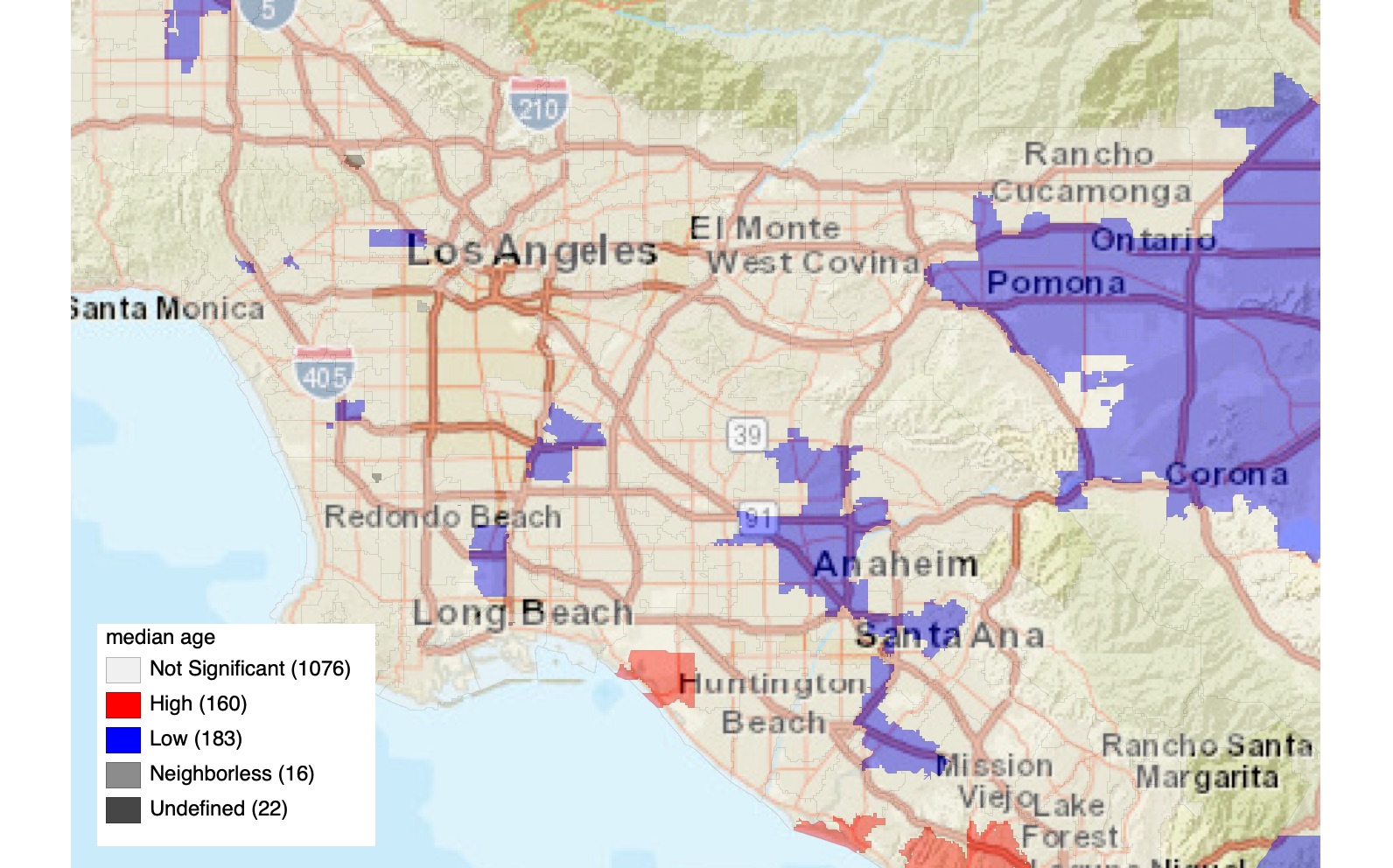 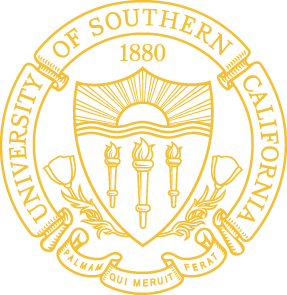 L. A. METRO & ORANGE COUNTY AREAS COMPARISON
Lower Median Age Coincides with Zip Codes Showing
Higher Program Activity
PROGRAM  ACTIVITY
MEDIAN AGE
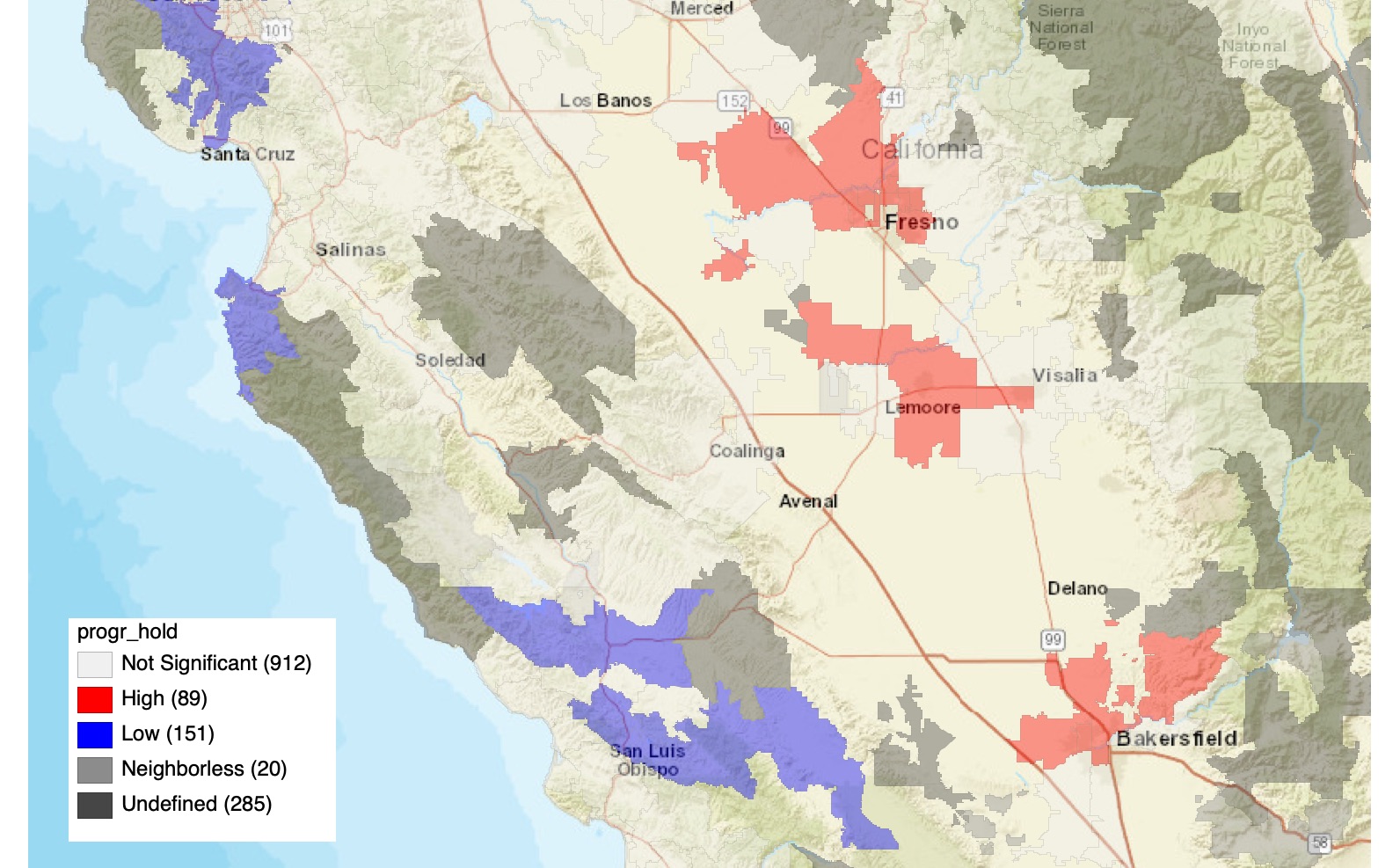 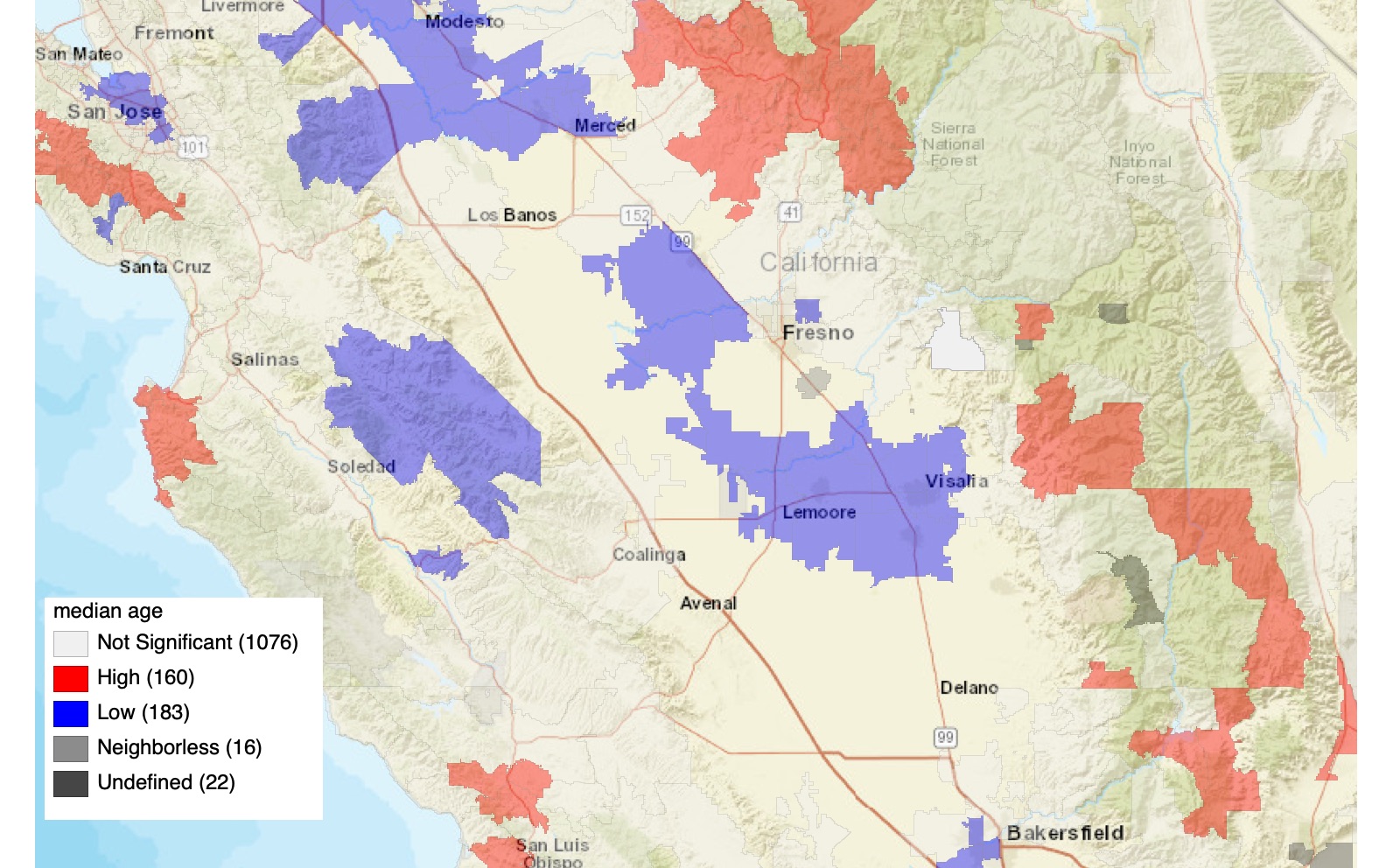 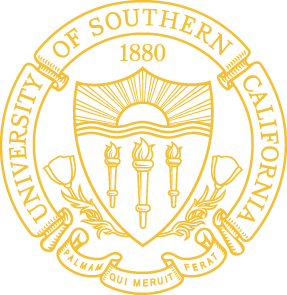 SAN JOAQUIN VALLEY COMPARISON
Statistical Analysis
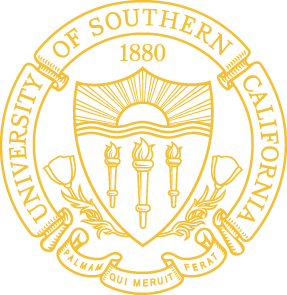 T-Test and Regression Analysis
Use T-test to compare the difference on Participation Activity per household .
There is no significant difference between lower and higher group of Zip Codes in income and education characteristics.
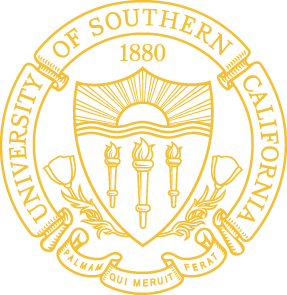 T-TEST ANALYSIS - RURAL vs. URBAN
Distribution of Rural & Urban  Zip Codes
Rural zip codes are more prone to zero program activity when compared to urbanized zip Codes.
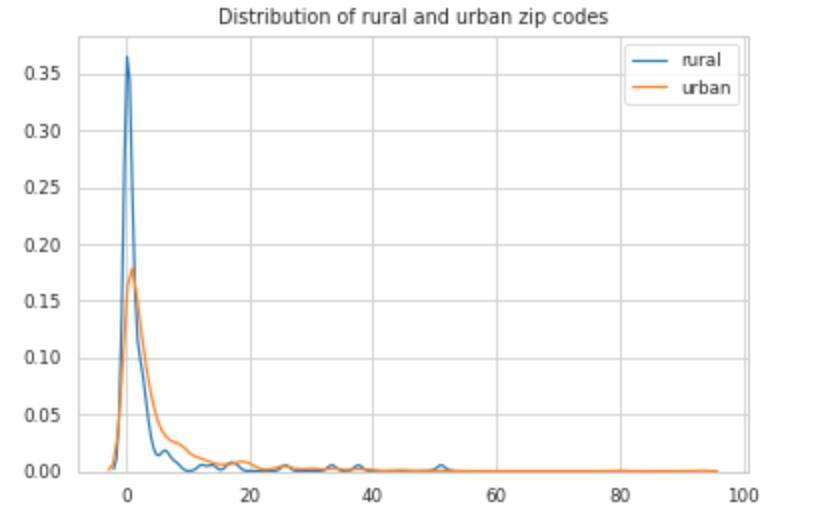 *P value is 0.002 < 0.05, which is statistically significant.
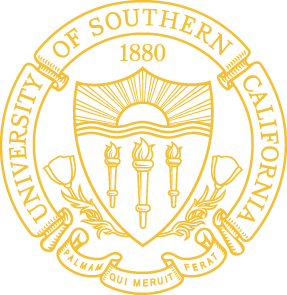 T-TEST ANALYSIS - Age
Scatterplot of Median Age & Program Activity Rate
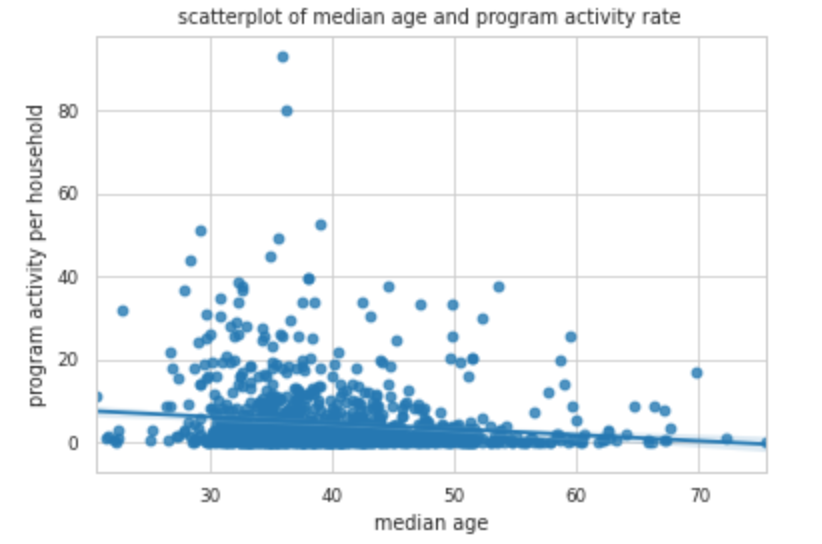 *P value is 0.003 < 0.05, which is statistically significant
Lower median age coincides with higher participation rates
Younger zip codes tend to have higher program activity rate than older ones
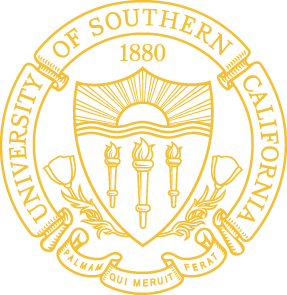 T-TEST ANALYSIS - Ethnic Majorities
Distribution of White & Black Majority Zip Codes
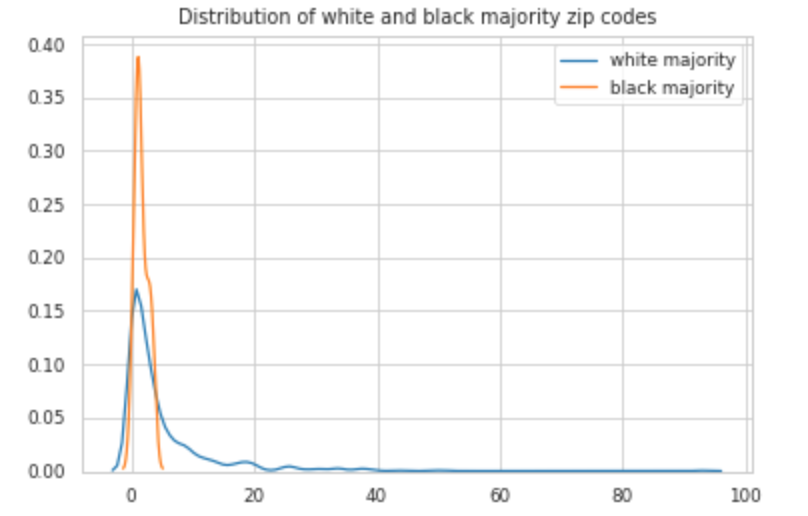 *P value is 0.000< 0.05, which is statistically significant.
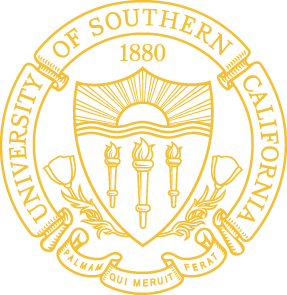 T-TEST ANALYSIS - Ethnic Majorities
Distribution of White  & Hispanic Majority Zip Codes
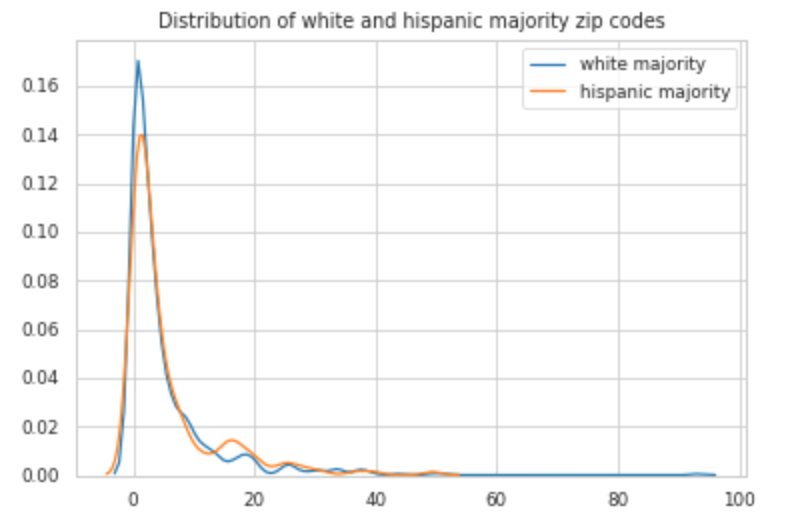 *P value is 0.14 > 0.05, which is not statistically significant. There is no significant difference between white majority and Hispanic majority zip codes
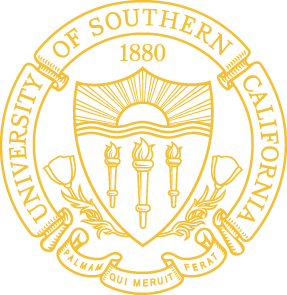 T-TEST ANALYSIS - Ethnicity White
Zip Codes with higher percentage of White population are more prone to lower program activity when compared to zip codes with lower percentage of white.
*P value is 0.02 < 0.05, which is statistically significant.
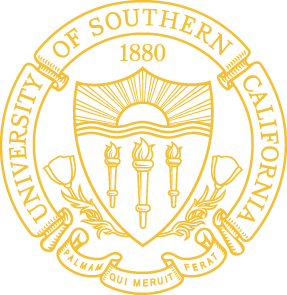 T-TEST ANALYSIS - Black/African American
Zip codes with higher percentage of Black/African American are more prone to higher program activity when compared to zip codes with lower percentage of Black/African American.
*P value is 0.00 < 0.01, which is statistically significant.
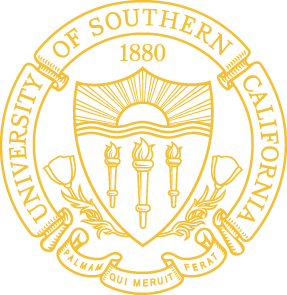 T-TEST ANALYSIS - Asian
Zip codes with higher percentage of Asian population are more prone to higher program activity when compared to zip codes with lower percentage of Asian.
*P value is 0.012 < 0.05, which is statistically significant.
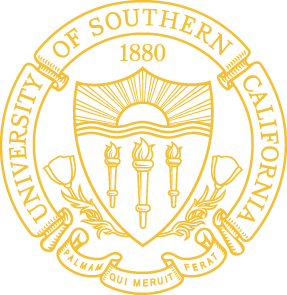 T-TEST ANALYSIS - Hispanic/Latino
Zip codes with higher percentage of Hispanic/Latino are more prone to higher program activity when compared to zip codes with lower percentage of HIspanic/Latino.
*P value is 0.01 < 0.05, which is statistically significant.
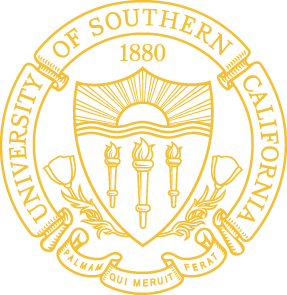 T-TEST ANALYSIS - Language
Zip codes with higher percentage of participants whose home language is not English tend to have higher average program activity.
*P value is 0.023 < 0.05, which is statistically significant.
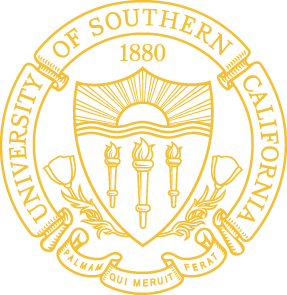 USC+NRDC ENERGY TEAM
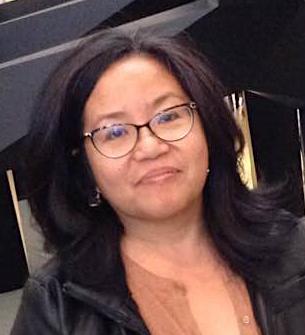 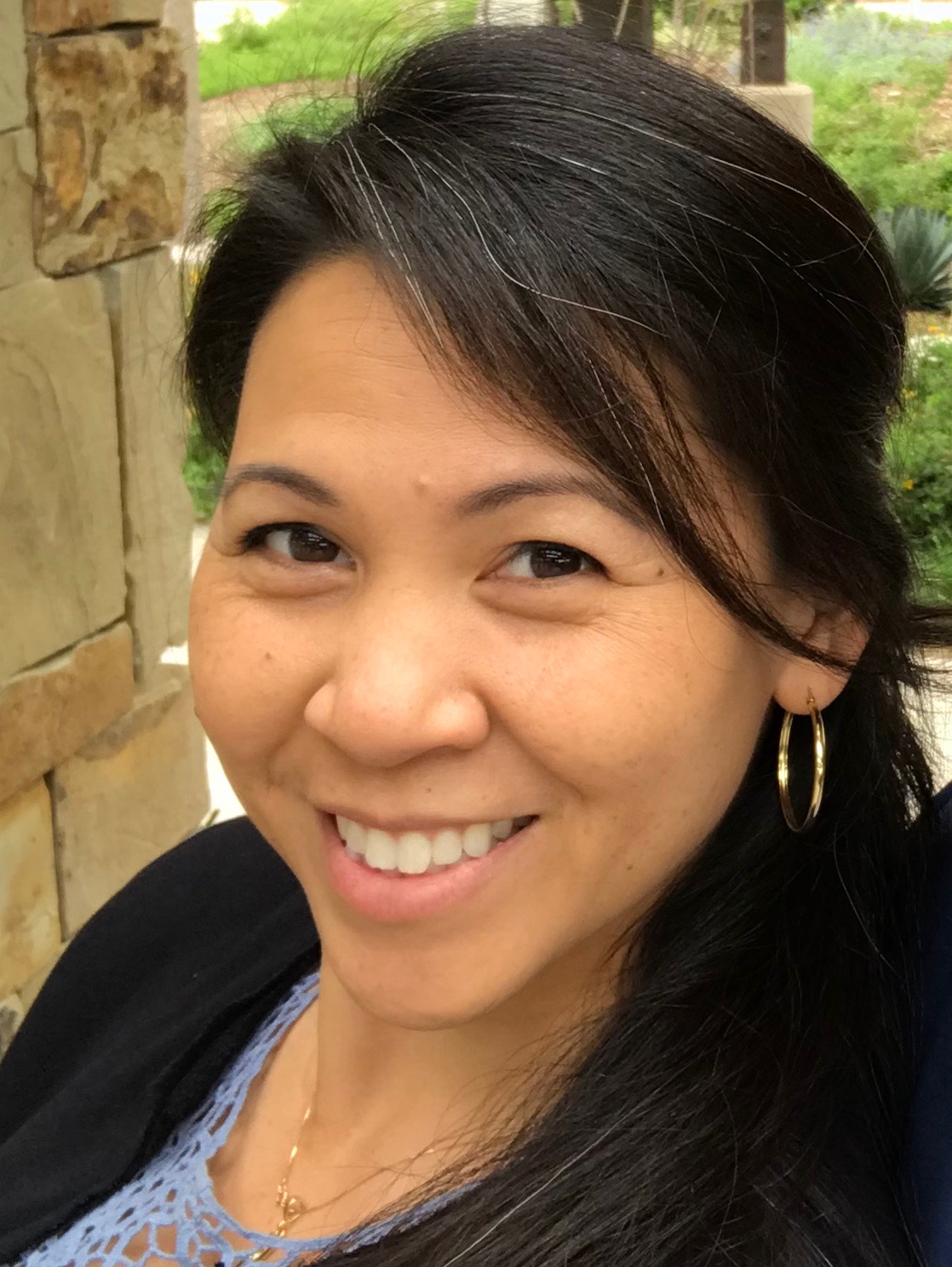 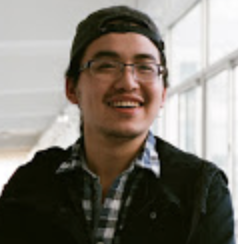 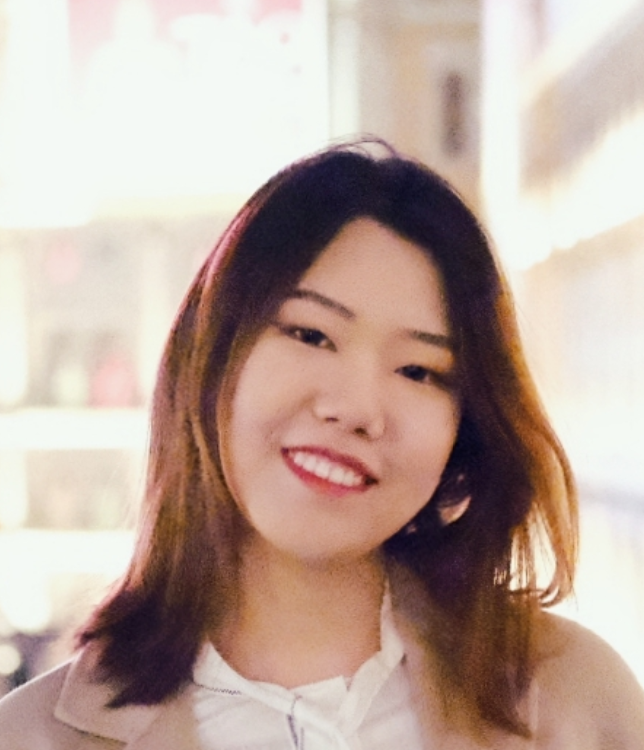 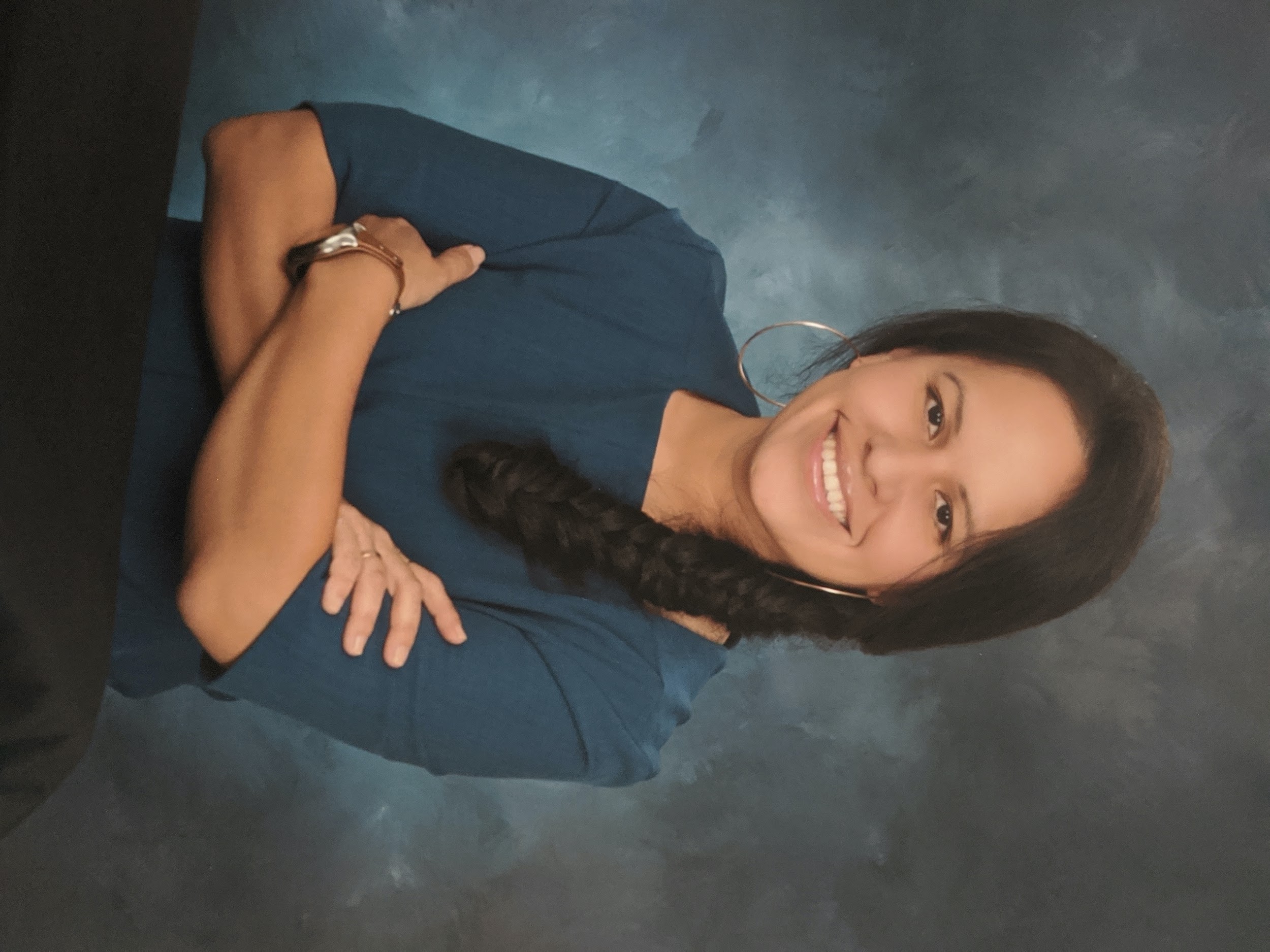 Dairou Wang
Monina Letargo
Elizabeth Pereda
Eunice Zordilla
Tianfang Guo
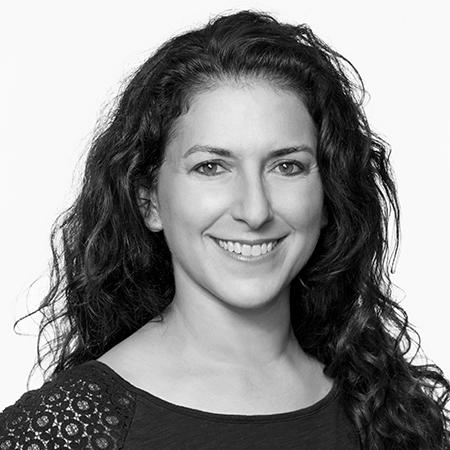 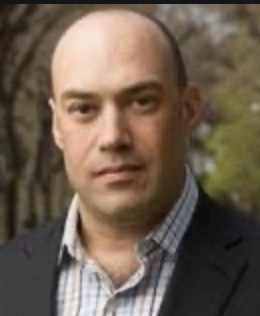 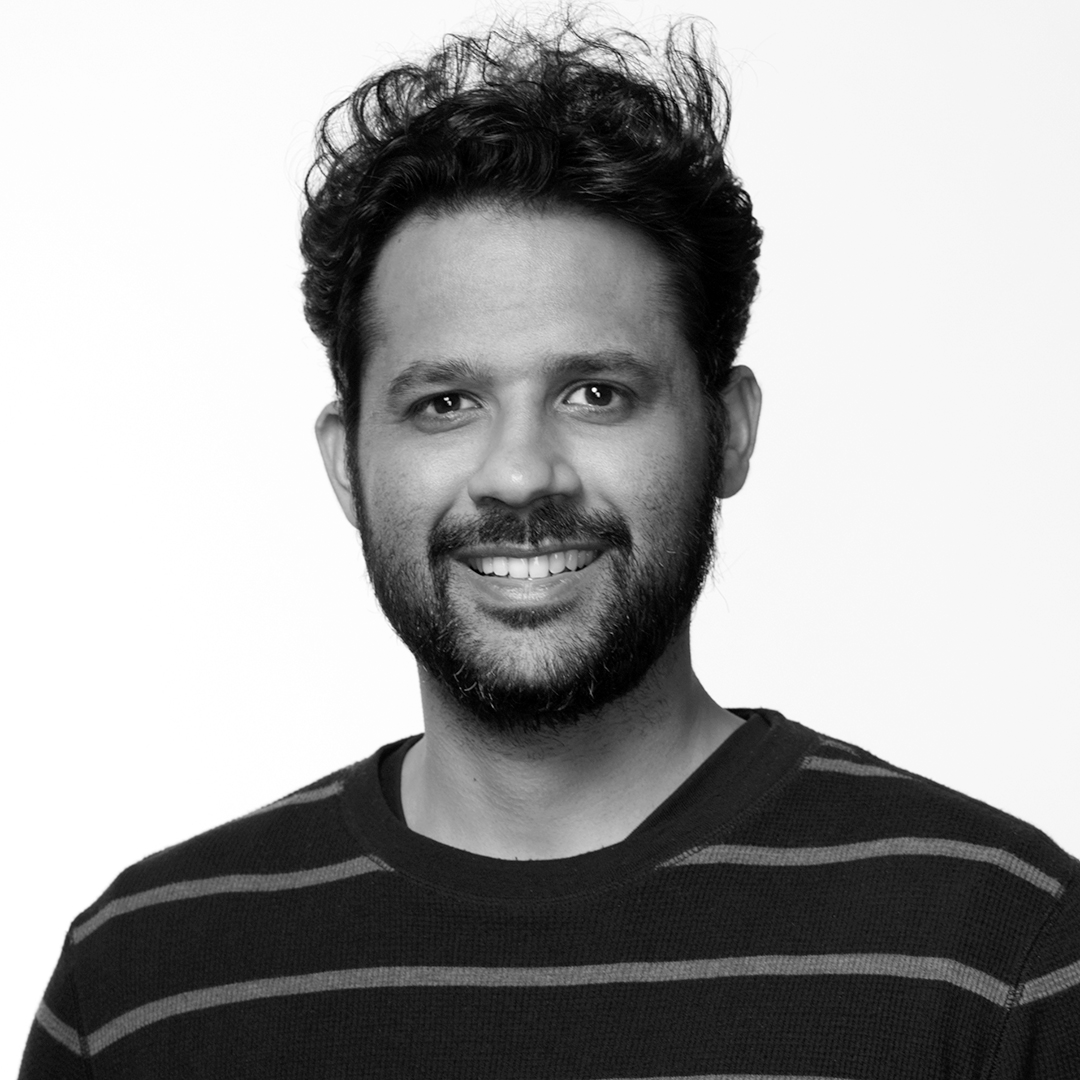 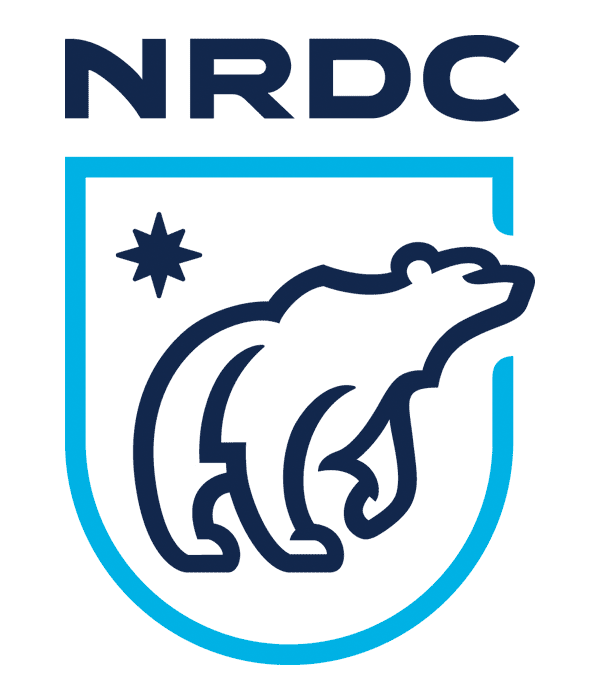 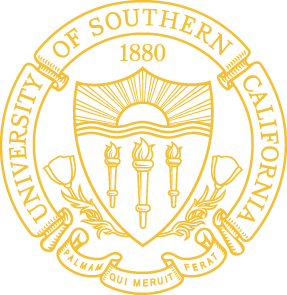 Mohit Chhabra
Lara Ettenson
Nicholas Cain
Thank you!
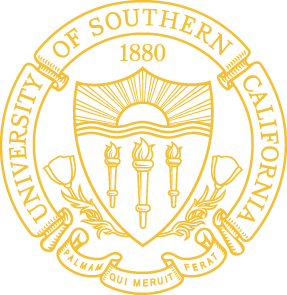